Human Peg Board
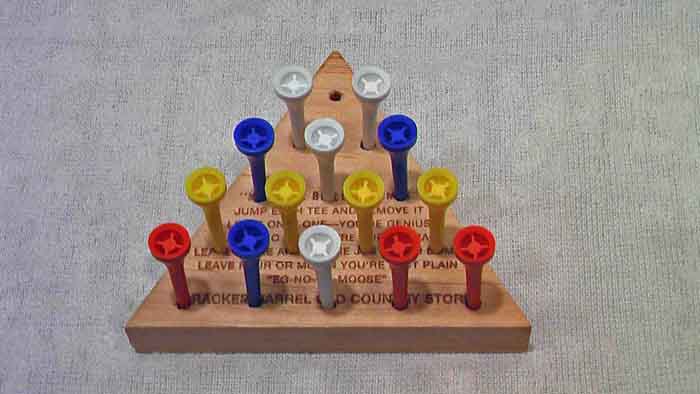 http://www.youtube.com/watch?v=yc7yXi50hg4